Δημόσιο χρέος και οικονομική ανάπτυξη στην Ελλάδα
Τί ακολουθεί;
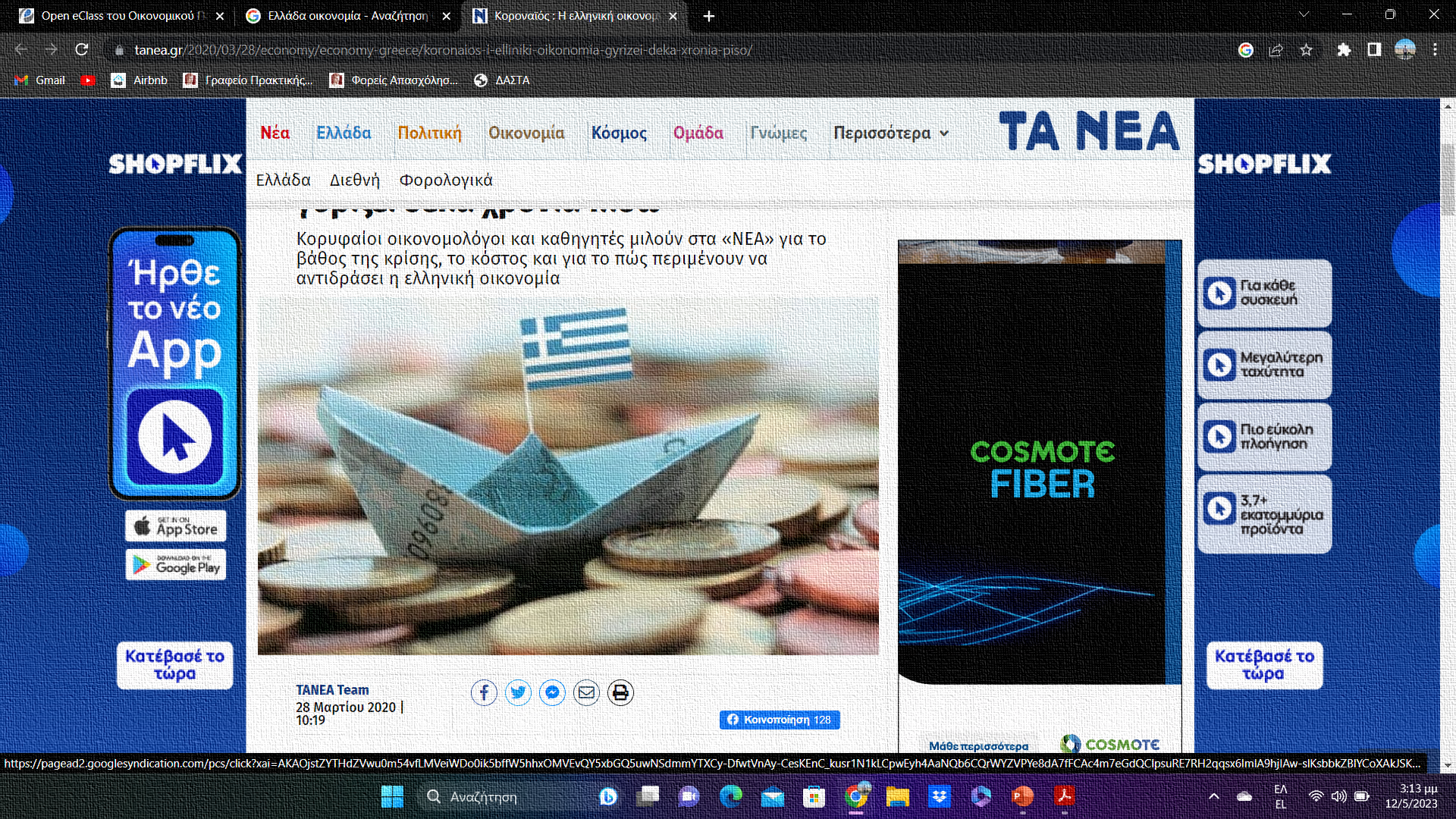 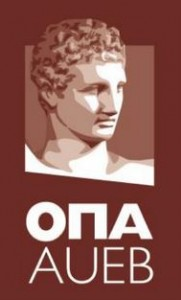 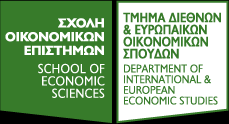 Επίκουρη Καθηγήτρια Βέλλα Ευγενία
Θέματα Διεθνούς Οικονομίας
Σχετικά με το άρθρο
Τίτλος: «What is Next? Public Debt and Economic Growth in Greece*»

Συγγραφείς: George Economides & Apostolis Philippopoulos

Σύνδεσμος άρθρου: Εδώ
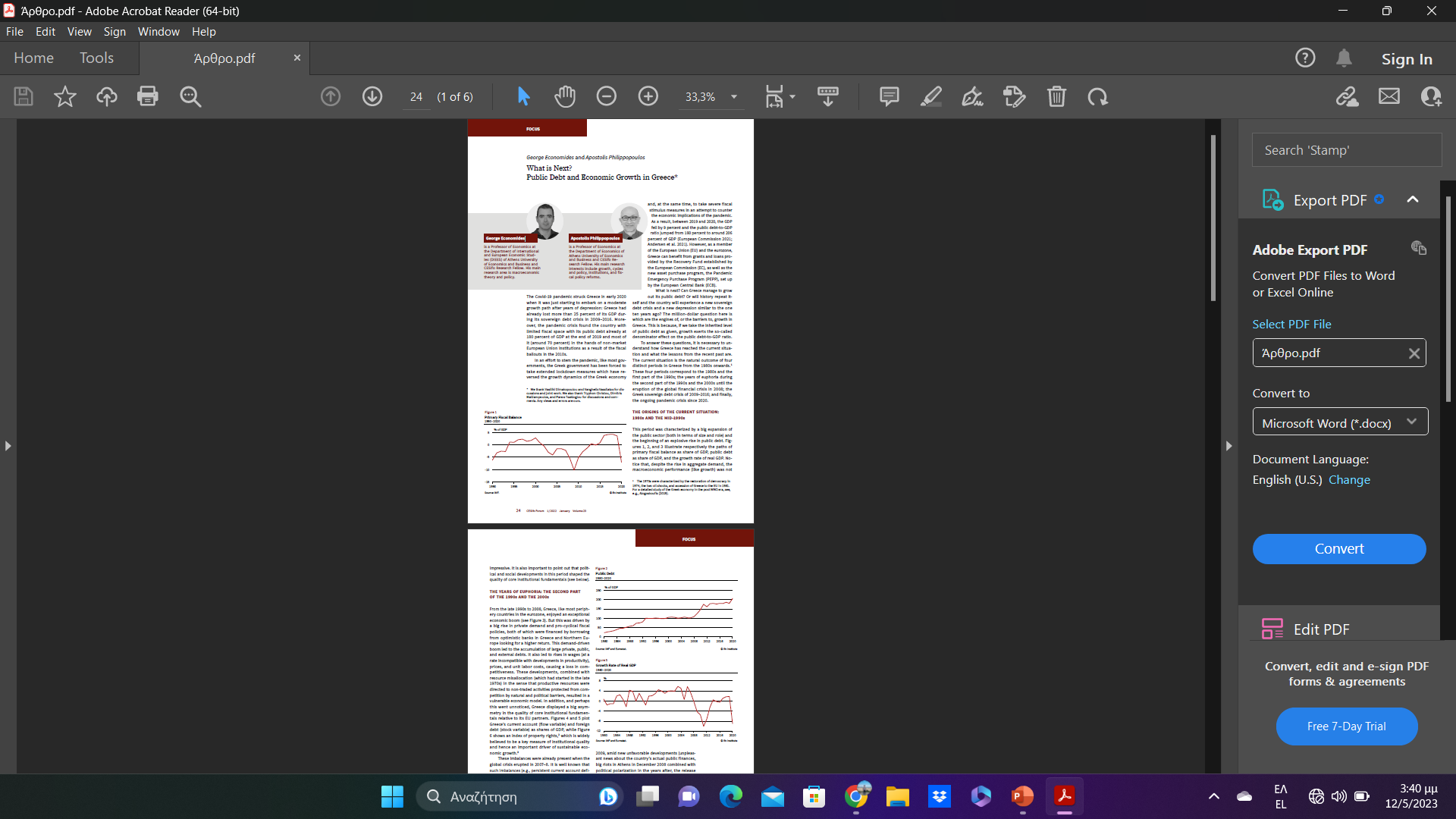 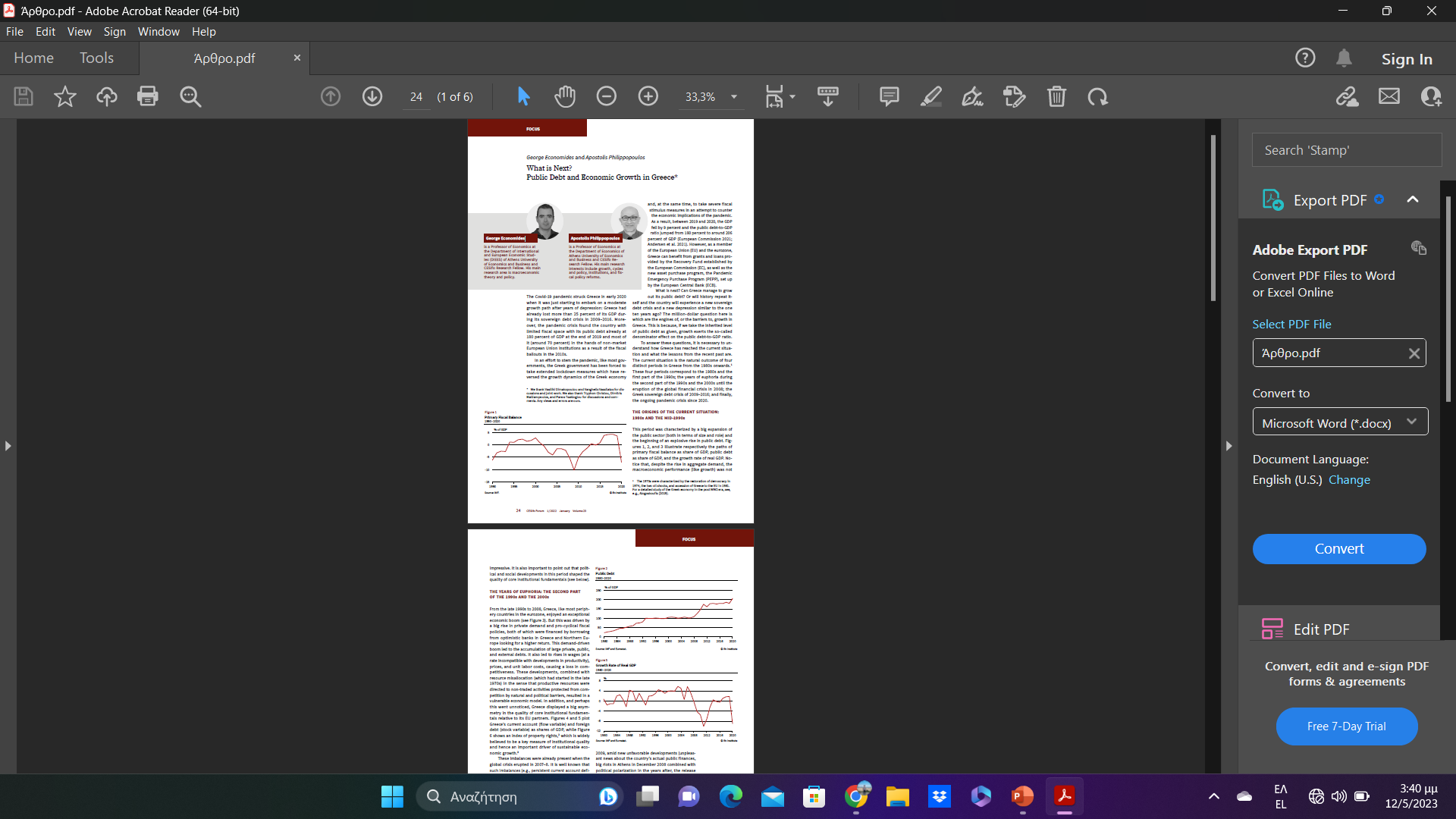 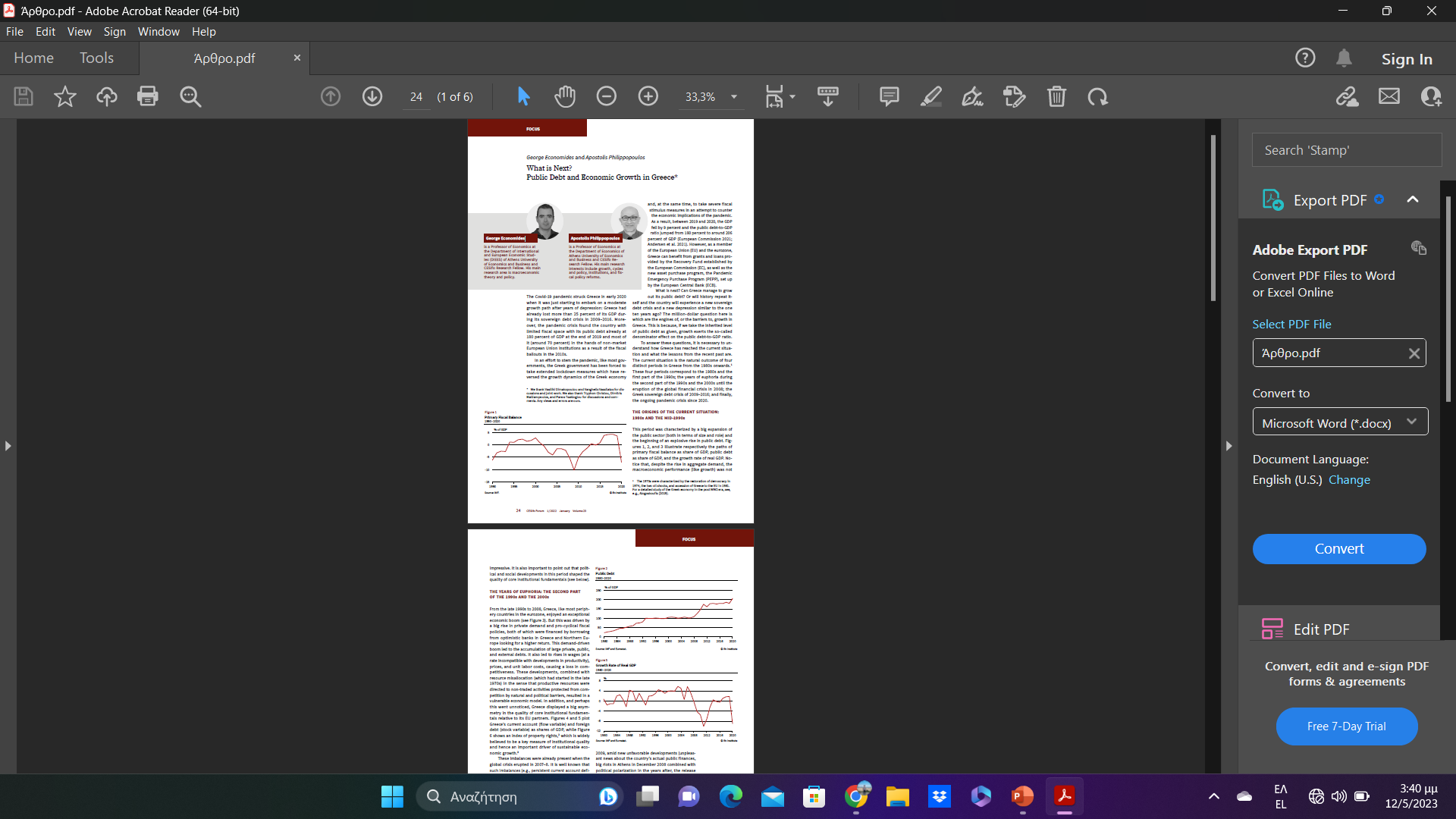 Περιεχόμενα
Κύρια Ερωτήματα
Μπορεί να ξεπεράσει η Ελλάδα το πρόβλημα του δημόσιου χρέους της;
Ποιοί είναι οι μηχανισμοί που θα οδηγήσουν την χώρα στον δρόμο της ανάπτυξης και ποια τα εμπόδια που θα την αποτρέψουν από αυτήν;
Τί ακολουθεί για την Ελλάδα;
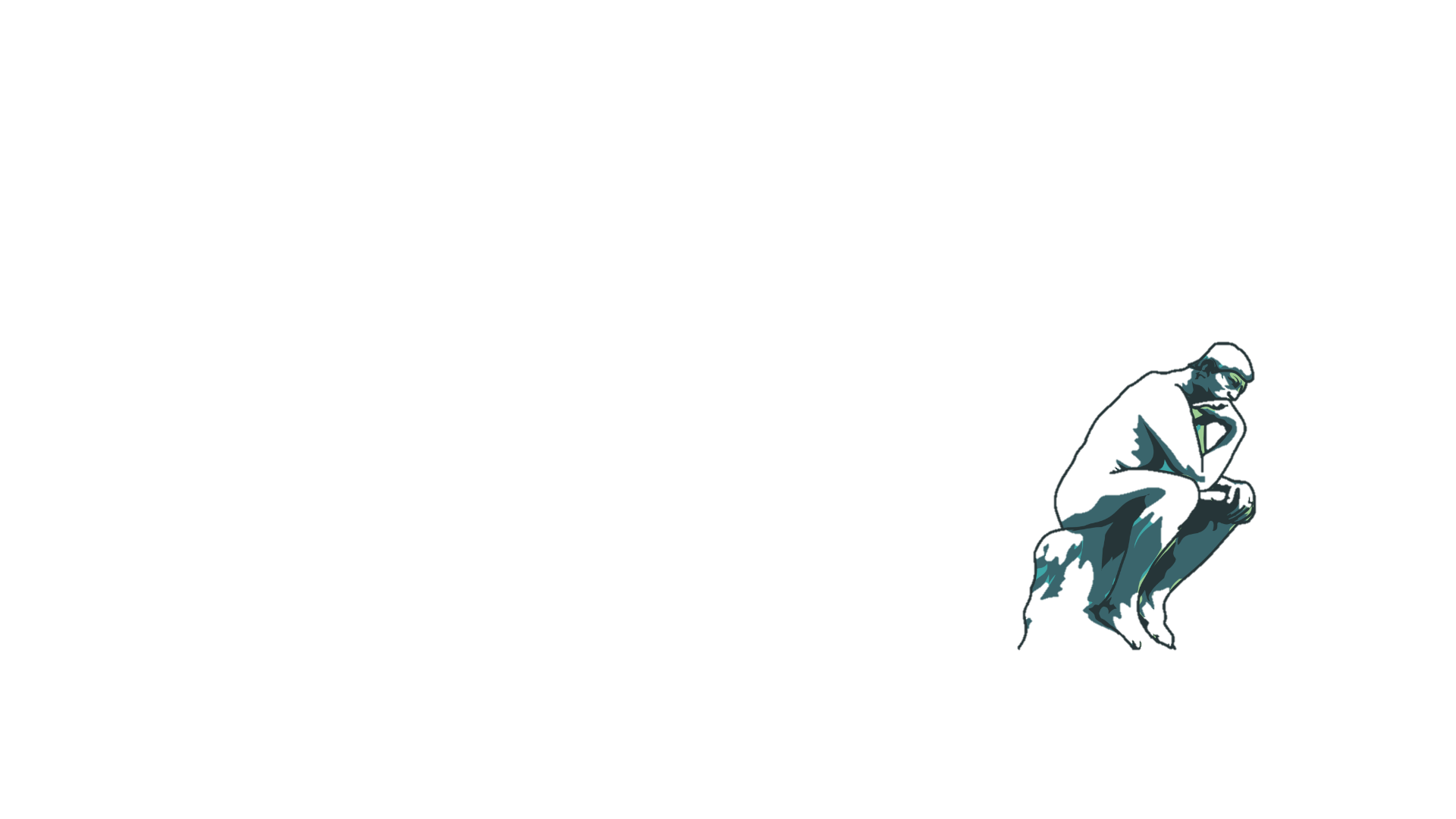 €
Εισαγωγή
Το 2020 η πανδημία COVID-19 χτύπησε την Ελλάδα, η οποία είχε αρχίσει να ανακάμπτει από τη χρηματοπιστωτική κρίση (2009-2016).
Εν μέσω COVID (2020)

ΑΕΠ: 188,9 δισ. (μείωση 8-9%)
Δημόσιο χρέος (% ΑΕΠ): 206%
Πριν τον COVID

ΑΕΠ: 205.3 δισ.
Δημόσιο χρέος (% ΑΕΠ): 180%
Όμως, ως μέλος της Ε.Ε. και της Ευρωζώνης, μπορεί να επωφεληθεί με τρόπους που θα δούμε παρακάτω…
Ιστορική Αναδρομή
Πώς φτάσαμε στο σήμερα; (4 περίοδοι)
80s – mid 90s
Τα χρόνια της Ευφορίας: mid 90s – 2008 (κρίση)
Χρηματοπιστωτική κρίση 2009 – 2016
Kρίση COVID-19
80s – mid 90s
Μεγάλη επέκταση του δημόσιου τομέα. 
Εκτόξευση του δημοσίου χρέους (% ΑΕΠ).
Πολιτικά και κοινωνικά γεγονότα που διαμόρφωσαν την ποιότητα των κύριων θεσμικών αρχών της χώρας.
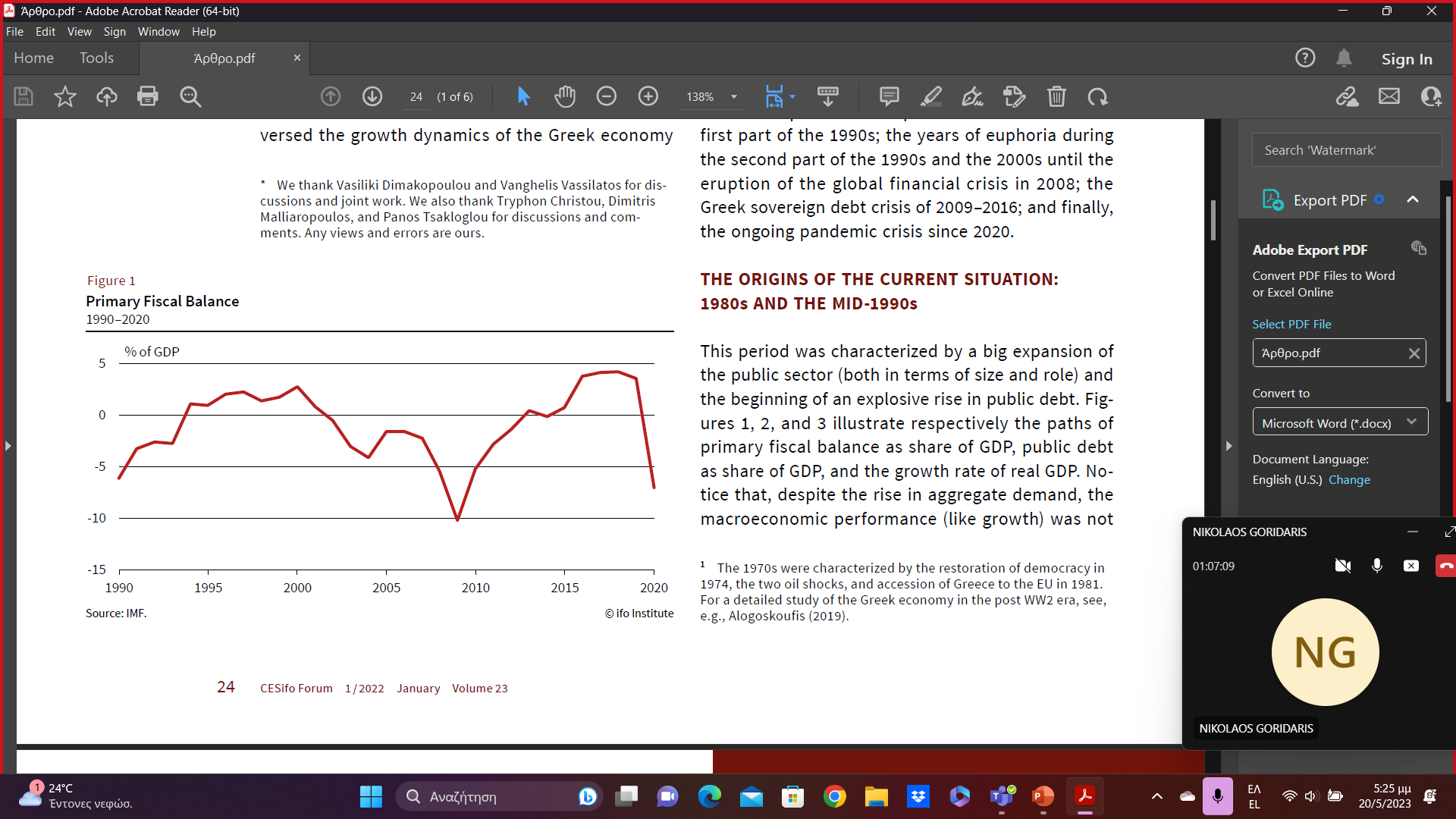 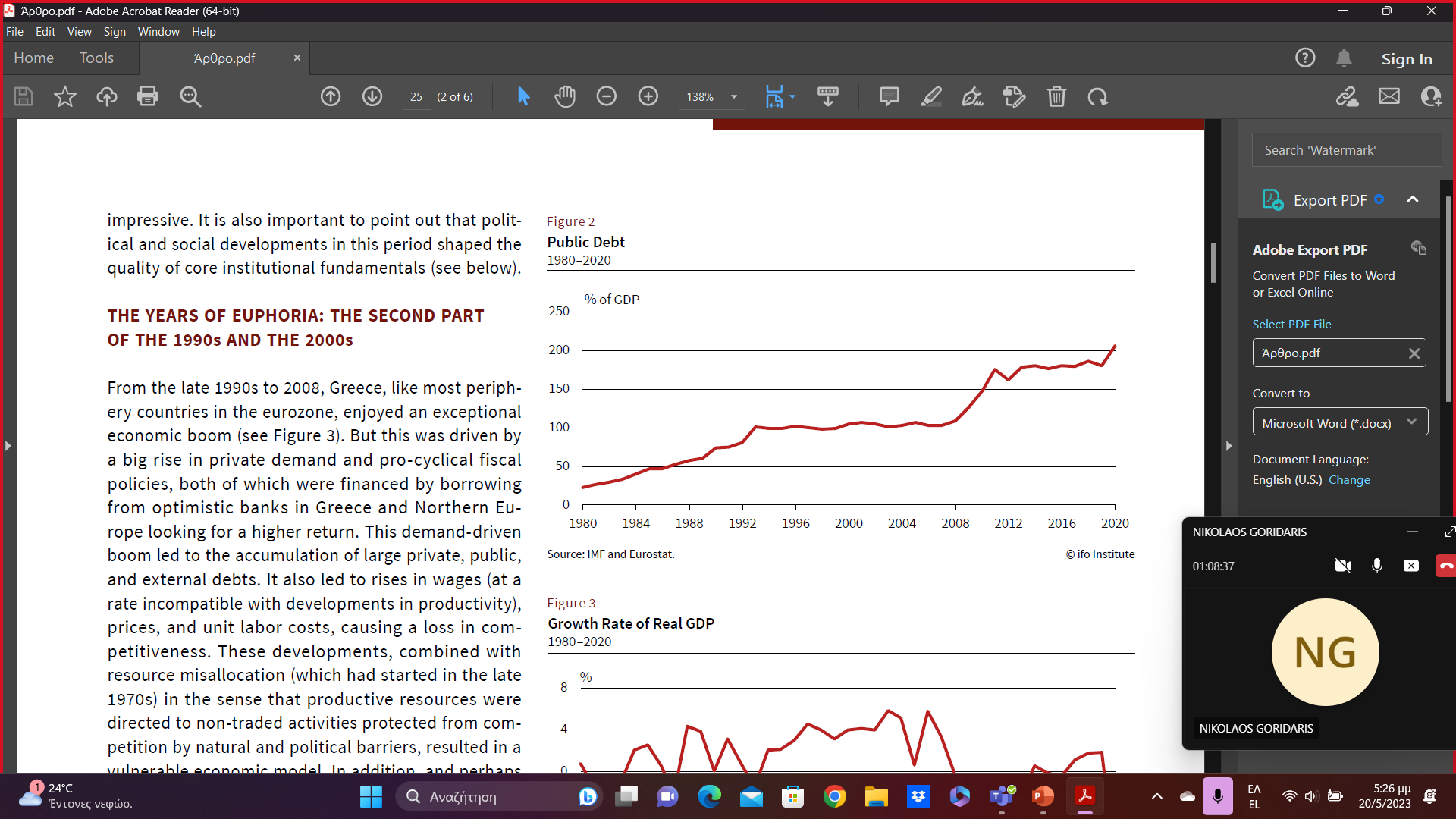 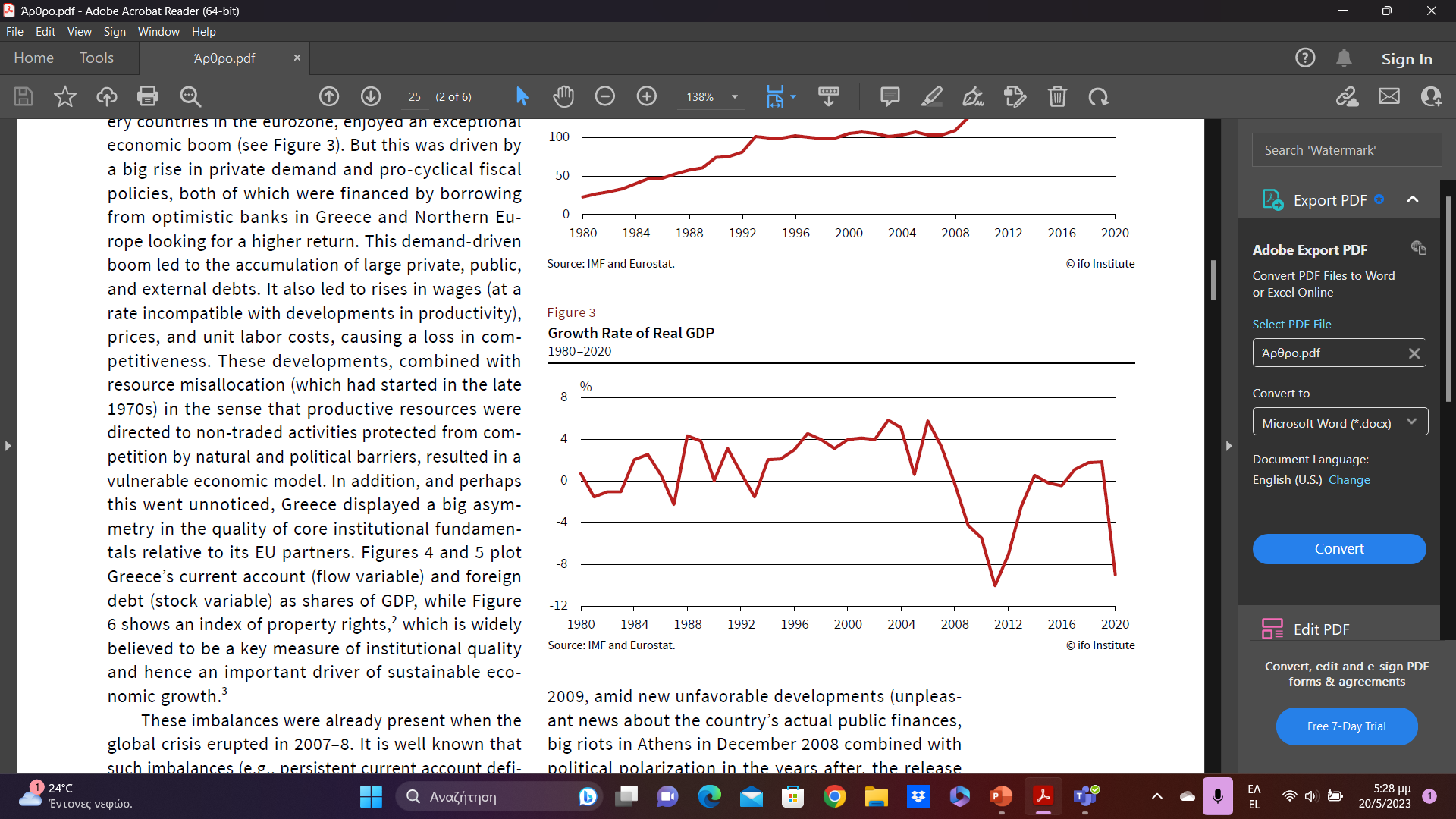 Mid 90s – 2000s
Εντυπωσιακή οικονομική ανάπτυξη, η οποία όμως δημιουργήθηκε λόγω αυξημένης ιδιωτικής ζήτησης και προ-κυκλικών δημοσιονομικών πολιτικών που χρηματοδοτήθηκαν μέσω δανεισμού από Τράπεζες της Ελλάδας και της Β. Ευρώπης.
Συσσώρευση δημοσίου, ιδιωτικού και εξωτερικού χρέους 
Αύξηση τιμών, κόστους εργασίας  μειωμένη ανταγωνιστικότητα  
Αύξηση μισθών δυσανάλογη με τον βαθμό ανάπτυξης της παραγωγικότητας
Αναποτελεσματική διαχείριση των πόρων 
Ασυμμετρία στην ποιότητα των θεσμών σε σχέση με τους αντίστοιχους των εταίρων της Ε.Ε.
Ευάλωτο Οικονομικό Μοντέλο
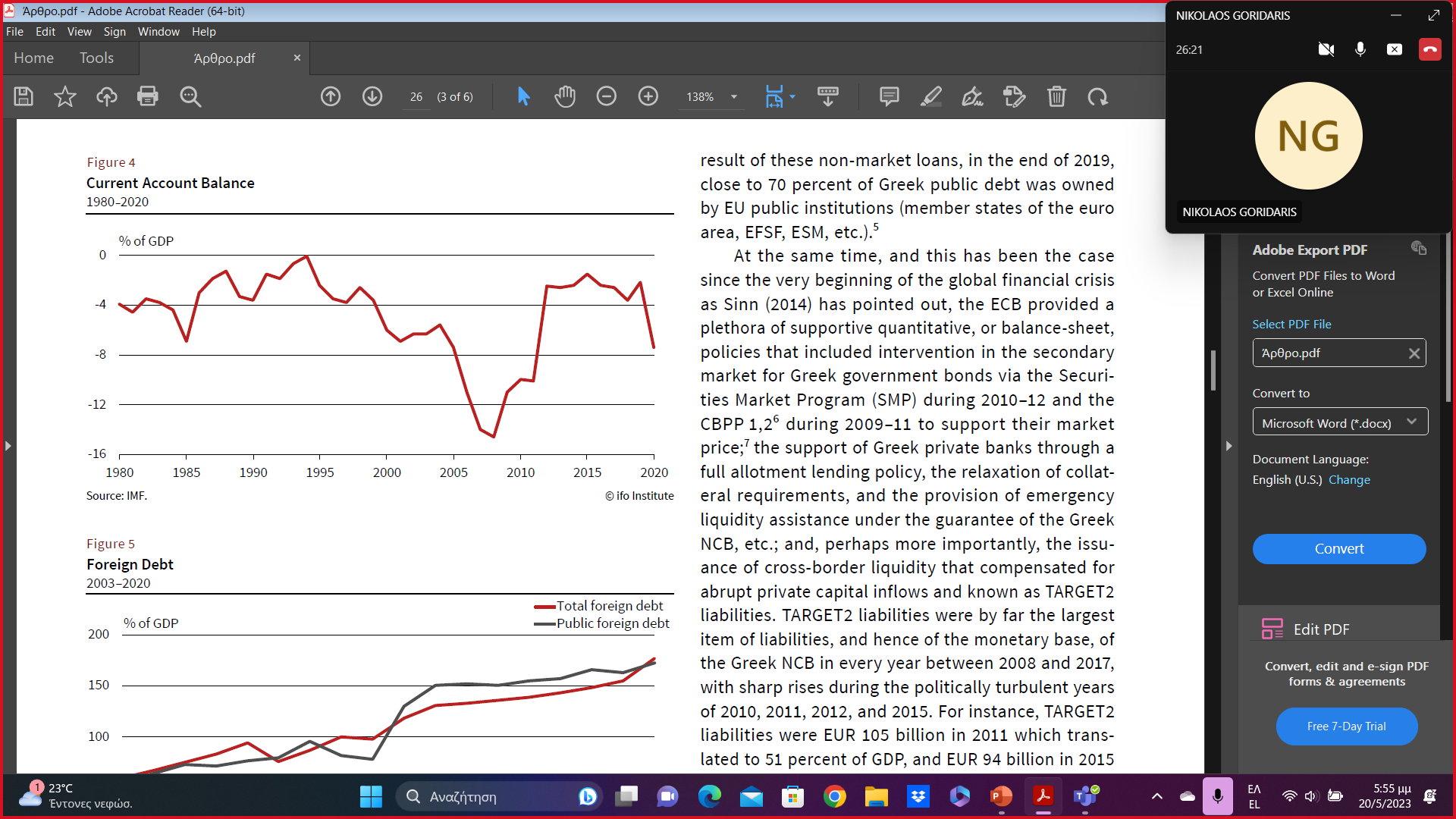 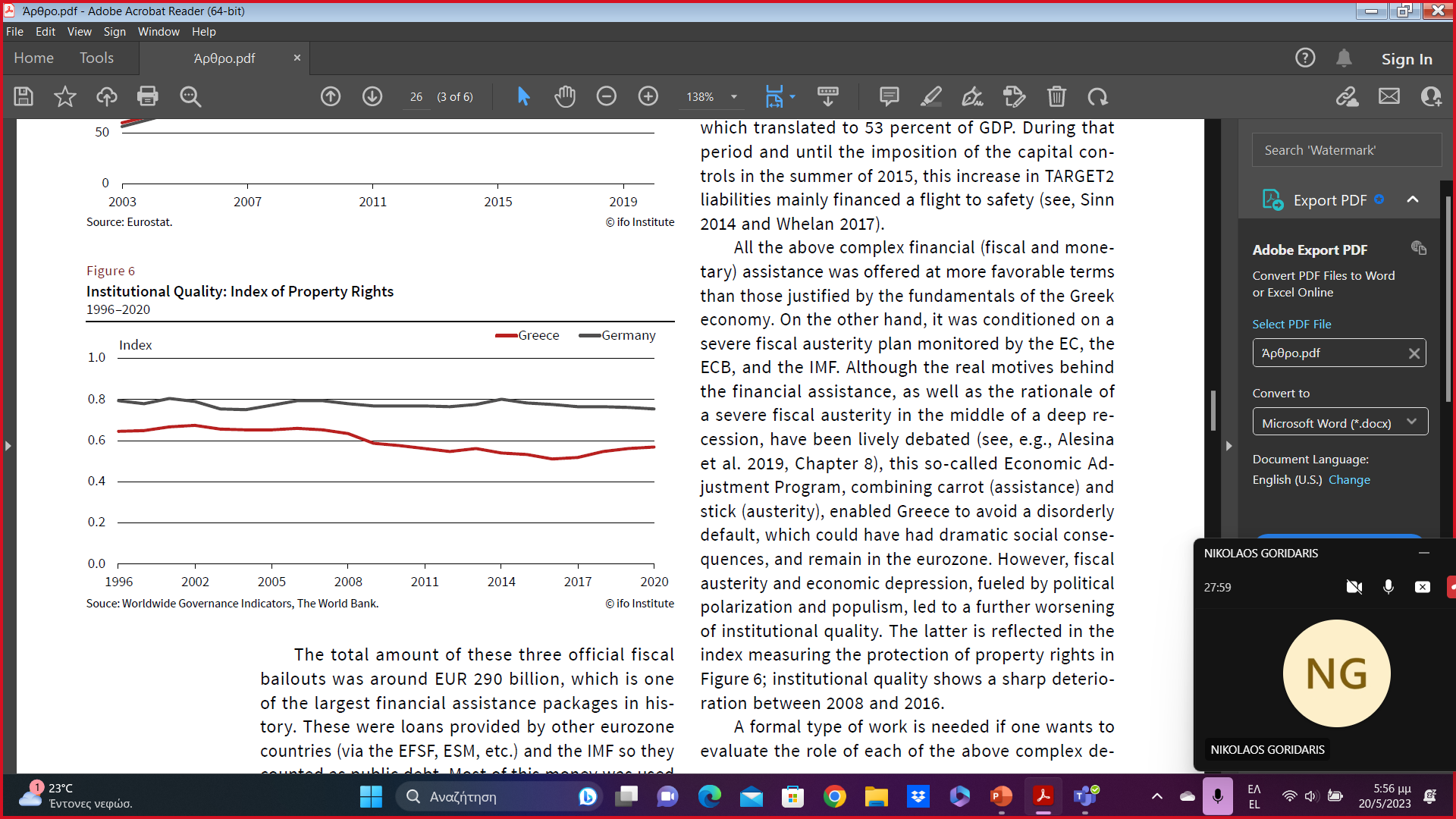 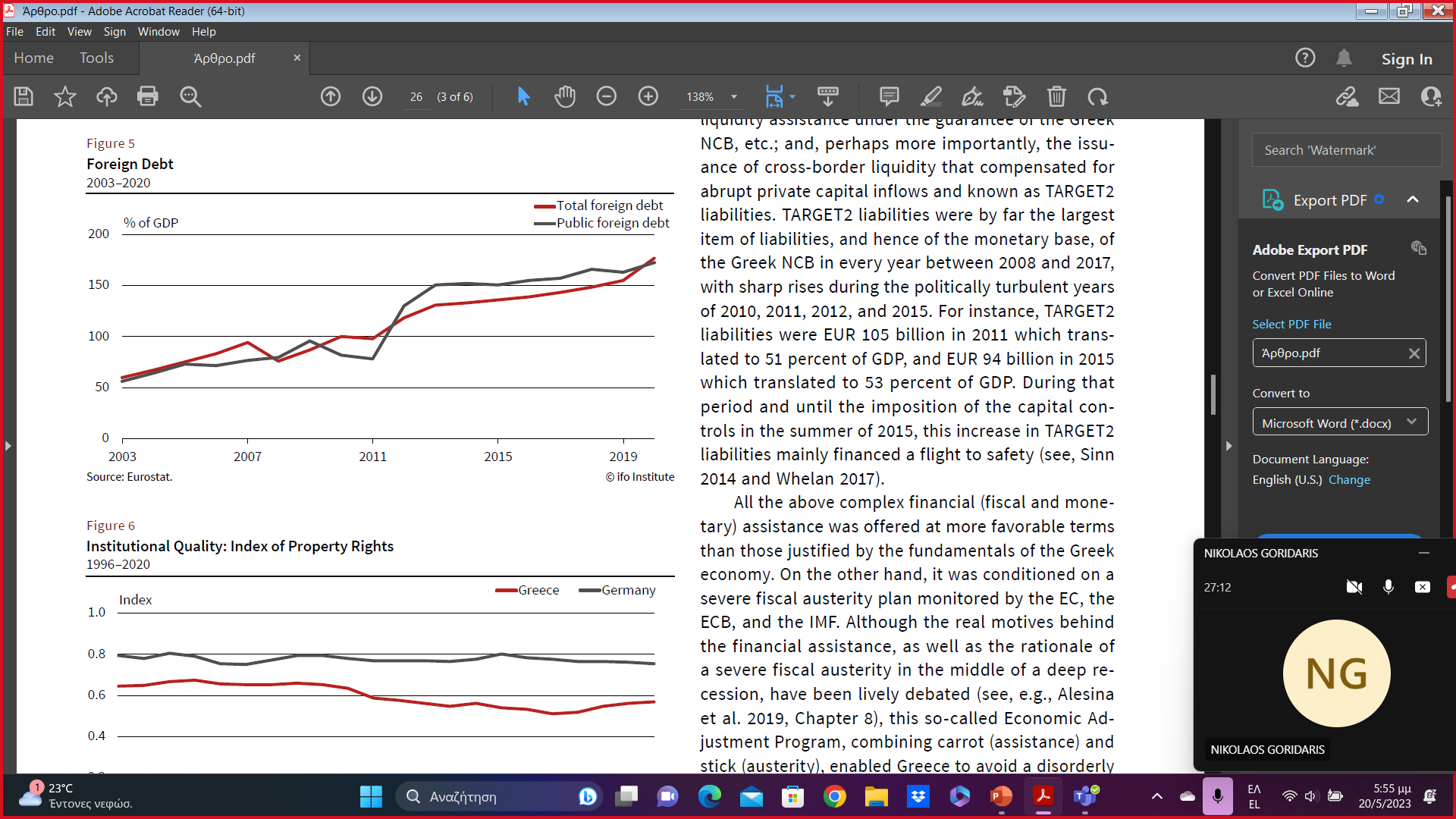 Χρηματοπιστωτική Κρίση 2009 - 2016
Δυσάρεστα νέα για τα δημόσια οικονομικά της χώρας
Κοινωνική αναταραχή, πολιτική πόλωση, αξιολογήσεις που εξέφρασαν φόβο για αφερεγγυότητα του κράτους, έλλειψη εμπιστοσύνης 
Κατάρρευση του ΑΕΠ, εκτίναξη χρέους (% ΑΕΠ)
Αποκλεισμός από ιδιωτικές κεφαλαιαγορές
Μνημόνια (2010, 2012, 2015)
Πανδημία COVID 19
Από το 2017 ξεκίνησε μία μικρή οικονομική ανάπτυξη, η οποία διακόπηκε από την πανδημία. 

Η πανδημία ανάγκασε την κυβέρνηση να προβεί στη θέσπιση δημοσιονομικών μέτρων, τα οποία αύξησαν το δημόσιο χρέος στο 206%.

Η ενίσχυση από το Ταμείο Ανάκαμψης ανέρχεται στα 32 δις (17,5% ΑΕΠ) και προορίζεται για επενδύσεις και μεταρρυθμίσεις ώστε να αναδιαρθρωθεί η ελληνική οικονομία.
Χωρίς μέτρα αντιμετώπισης 
Μέτρα + Βοήθεια από την Ε.Ε.
Χωρίς βοήθεια από την Ε.Ε.
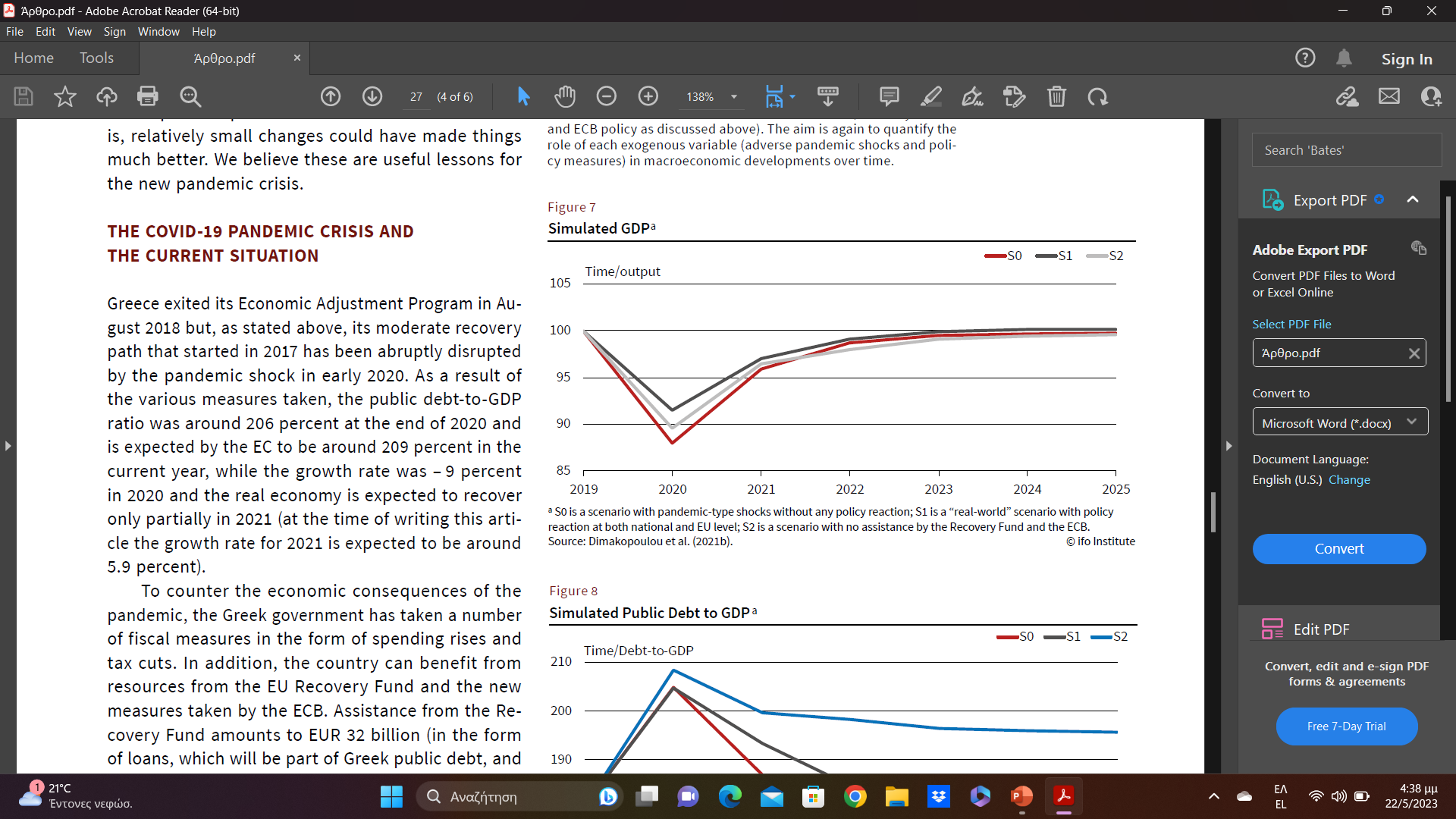 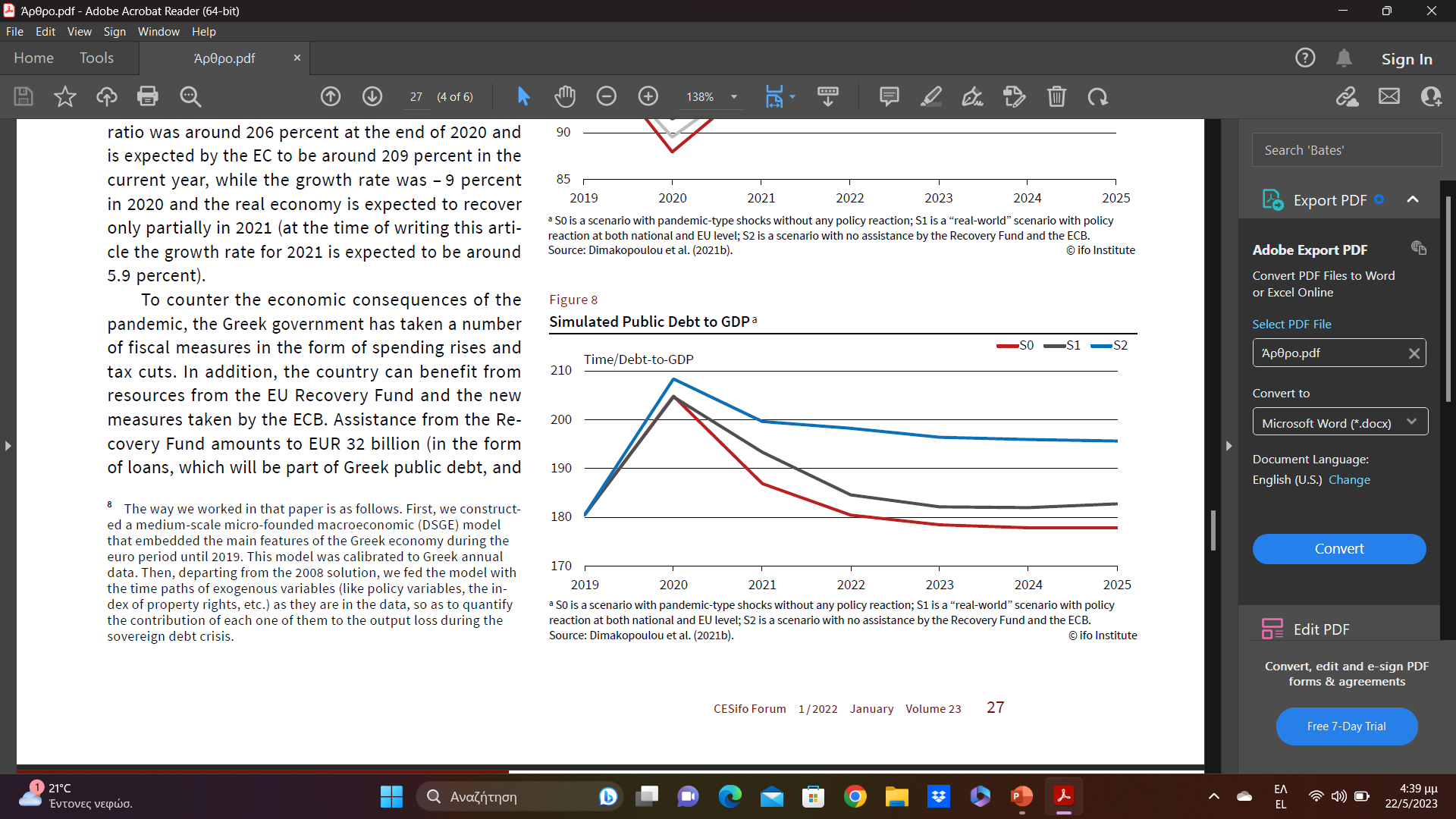 Η σημαντικότητα της εμπιστοσύνης
Παρά την αύξηση του δημοσίου χρέους (%ΑΕΠ) σε όλες τις χώρες της Ε.Ε. από το 2019, η Ελλάδα κατάφερε να κερδίσει ένα επίπεδο εμπιστοσύνης στις αγορές για τους ακόλουθους λόγους:
Η ελληνική κυβέρνηση έκανε βήματα προς τη σωστή κατεύθυνση (βελτίωση της ποιότητας των θεσμών από το 2017).
Καλός συντονισμός μεταξύ της Ε.Ε. και της ελληνικής κυβέρνησης.

 Που οδήγησαν στη λήψη οικονομικής βοήθειας από τα ταμεία της ΕΚΤ (PEPP) και της Επιτροπής (Ταμείο Ανάκαμψης).
Παρόλα αυτά, μια χώρα όπως η Ελλάδα με ανίσχυρη οικονομική δομή μπορεί εύκολα να βρεθεί ξανά σε δύσκολες καταστάσεις και να χάσει την αξιοπιστία της με ένα νέο οικονομικό σοκ.
Τα παρακάτω διαγράμματα συμπεριλαμβάνουν το σενάριο όπου θα έχει χαθεί η αξιοπιστία με ένα τέτοιο σοκ.
Real world scenario
Χαμένη εμπιστοσύνη
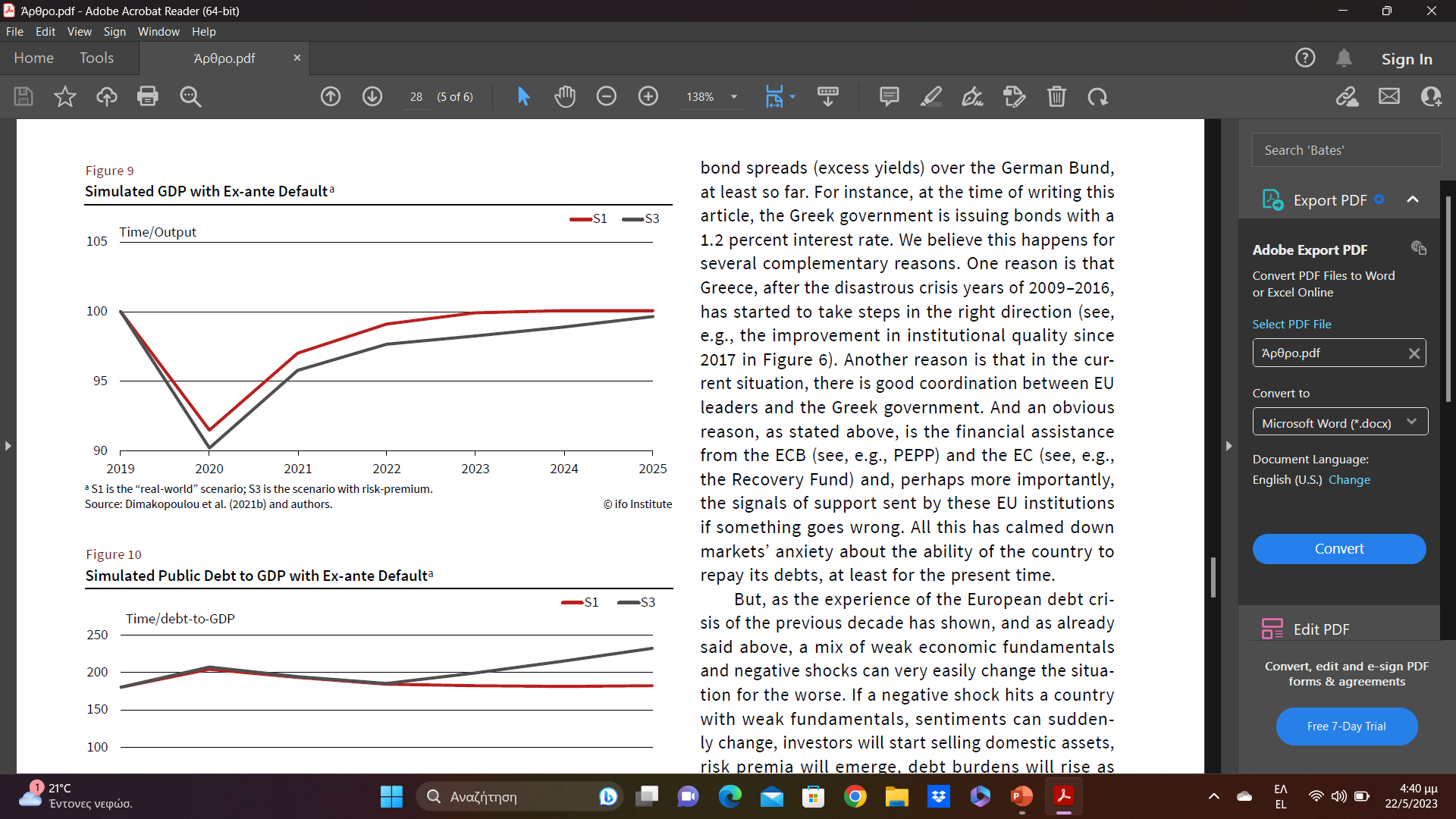 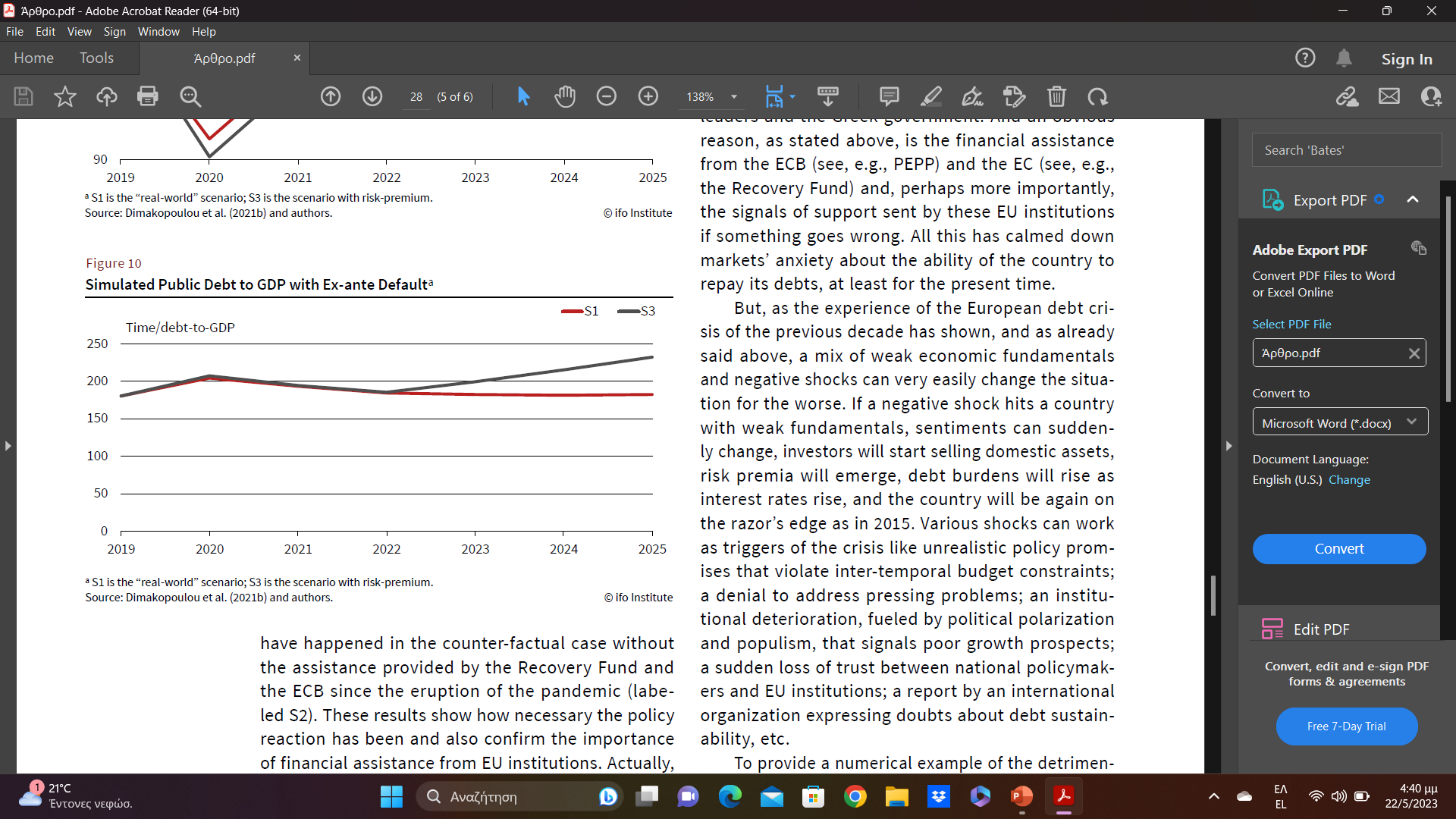 Συμπεράσματα
Η Ελλάδα, παρόλο που ξεπέρασε και την κρίση της πανδημίας, παραμένει ευάλωτη σε παρόμοια αρνητικά σοκ.

Σε τέτοια περίπτωση, δεν πρέπει να επαναλάβει τα λάθη κατά τη διάρκεια της χρηματοπιστωτικής κρίσης.
Προτάσεις των συγγραφέων: Σταδιακή μείωση του του δημοσίου χρέους μέσω:

Παραγωγικής χρήσης της οικονομικής ενίσχυσης του Ταμείου Ανάκαμψης έως το 2026.
Φορολογικής πολιτικής, η οποία συνεισφέρει στην οικονομική ανάπτυξη, σε συνδυασμό με κοινωνική πολιτική που στοχεύει σε αυτούς που έχουν ανάγκη.
Δομικών μεταρρυθμίσεων ώστε να αυξηθεί η ανταγωνιστικότητα στις αγορές και η ποιότητα των κύριων θεσμικών αρχών (Εκπαίδευση, Δικαιοσύνη … ).